ВЛИЯНИЕ МУЗЫКИ НА НРАВСТВЕННОЕ РАЗВИТИЕ ЧЕЛОВЕКА
Выполнила:	 Васильева Зоя 
Класс: 9 В
Школа: Гимназия №4 г. Хабаровск
Руководитель: Земенкова Елена Павловна
Цель проекта: 
узнать более подробно о современной музыке. 
изучить различные группы и их направления. 
понять какое место занимает для людей музыка.
Задачи:
1) Узнать более подробно о музыке в целом.
2) Узнать, почему множеству людей нравится современная музыка.
3) Рассмотреть современные музыкальные группы.
ПЛАН
1) История зарождения музыки.
2) "Современная музыка"-  что это?
3) Направления  современной музыки. 
4) Современные музыкальные группы и их особенности.
5) Влияние современной музыки на человека.
6) Вывод.
Введение
«Музыка-искусство звуков, организованных главным образом по высоте и во времени».
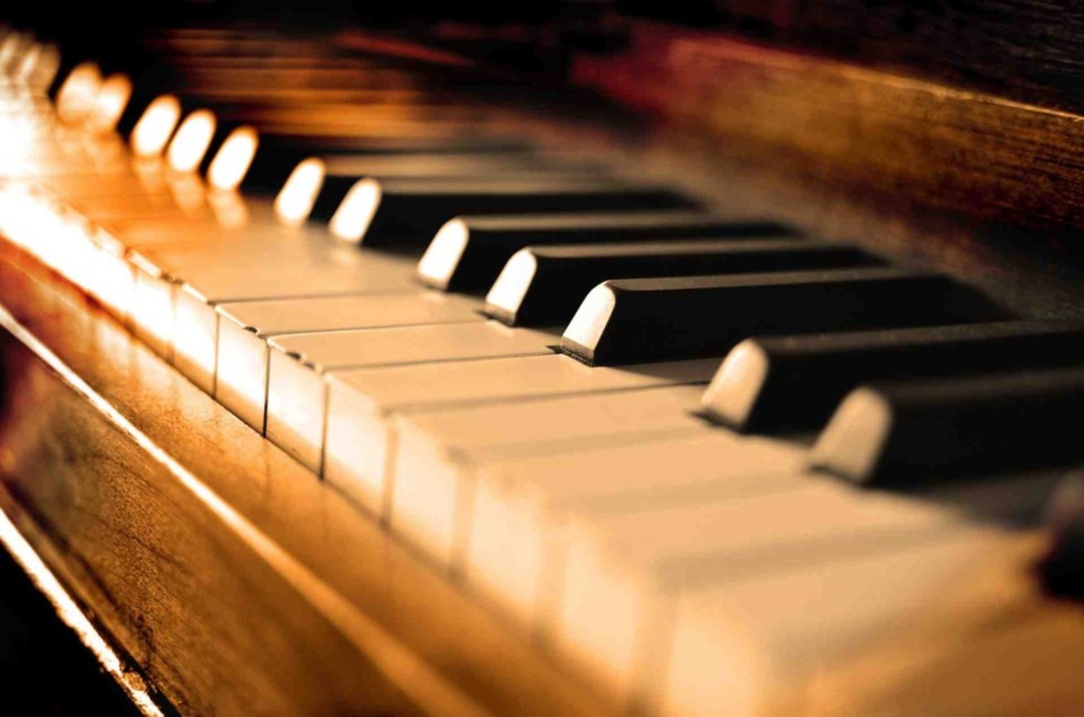 «Музыка отражает действительность и воздействует на человека посредством осмысленных и особым образом организованных по высоте и во времени звуковых последований, состоящих в основном из тонов».
ИСТОРИЯ ЗАРОЖДЕНИЯ МУЗЫКИ
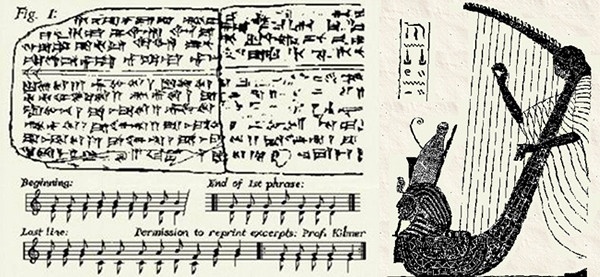 "СОВРЕМЕННАЯ МУЗЫКА" - ЧТО ЭТО?
НАПРАВЛЕНИЯ В  СОВРЕМЕННОЙ МУЗЫКЕ.
Классическая музыка
Поп-музыка
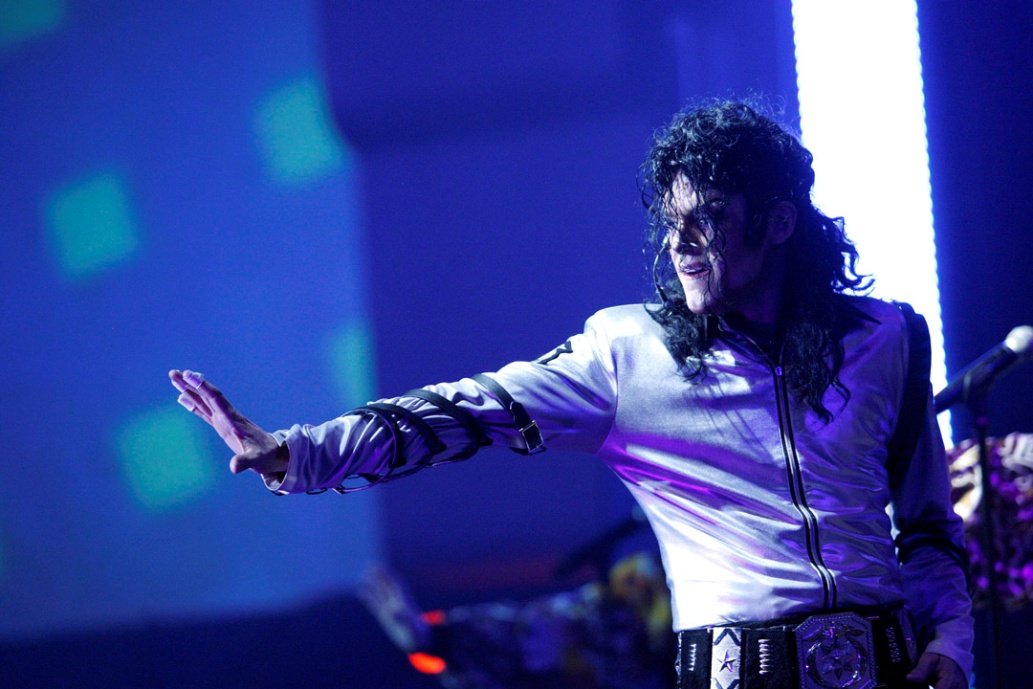 Хип-хоп
Электронная музыка
Little Big
Die Antwoord
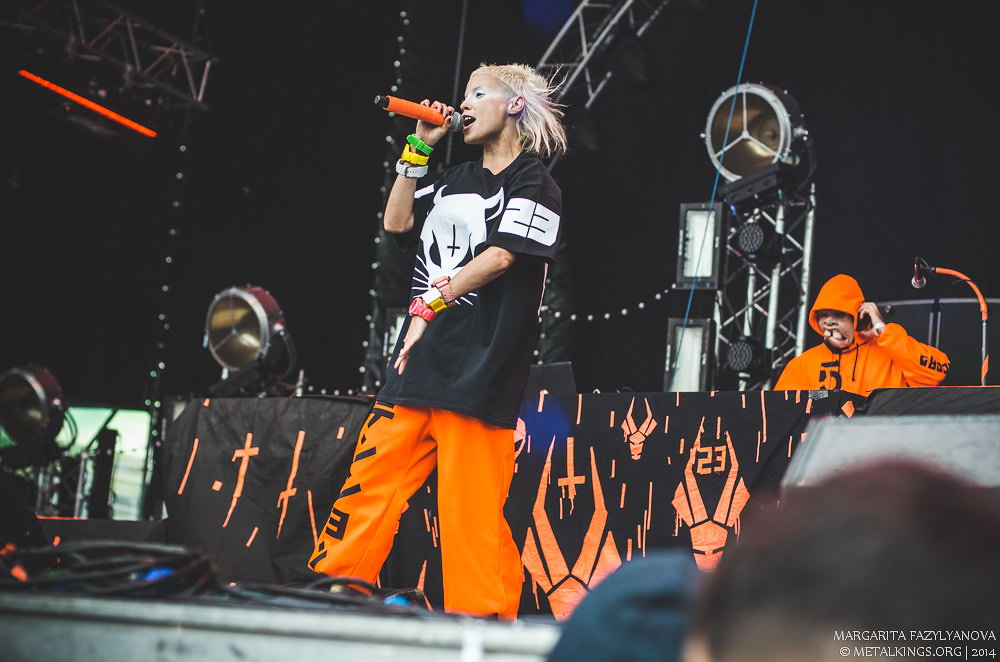 IC3PEAK
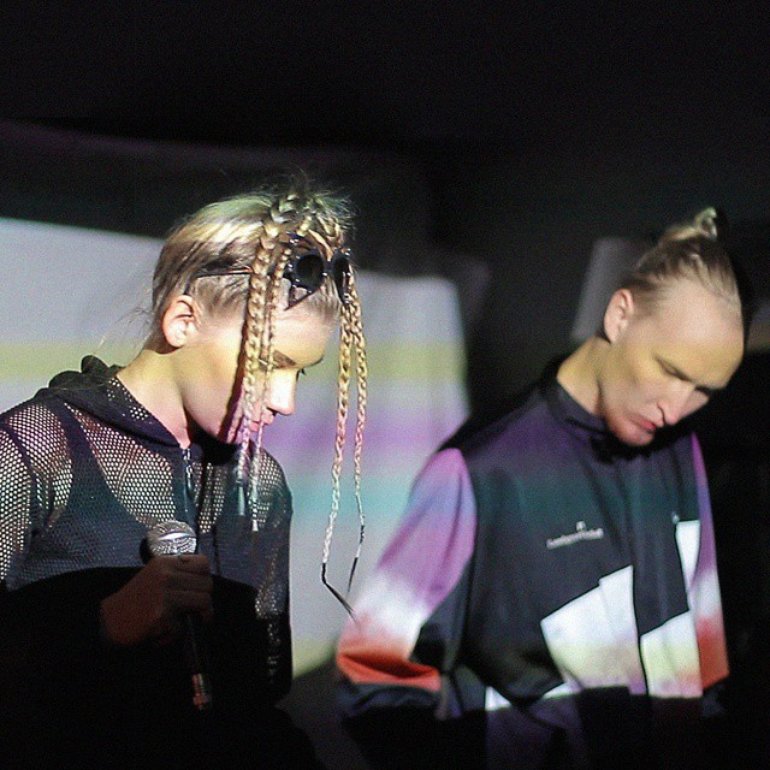 ВЛИЯНИЕ СОВРЕМЕННОЙ МУЗЫКИ НА ЧЕЛОВЕКА.
Источники
https://ru.wikipedia.org/wiki/%D0%9C%D1%83%D0%B7%D1%8B%D0%BA%D0%B0
https://uznayvse.ru/znamenitosti/music-bands/
https://www.rutvet.ru/in-stili-i-napravleniya-sovremennoy-muzyki-8266.html